Wednesday October 1, 2014Mr. Goblirsch – Economics
OBJECTIVE – Students Will Be Able To – SWBAT:
 - Present and sell their business to the class in an effort to create demand for their good/service.

AGENDA:
WARM-UP: Demand Graphs
Introduce Business Project Grading
Business Project Presentations

Demand Graphs WARM-UP: (Follow the directions below)
***5 minutes***
Label each Demand graph as an increase/decrease in demand/quantity demanded.
                     2                         3                         4
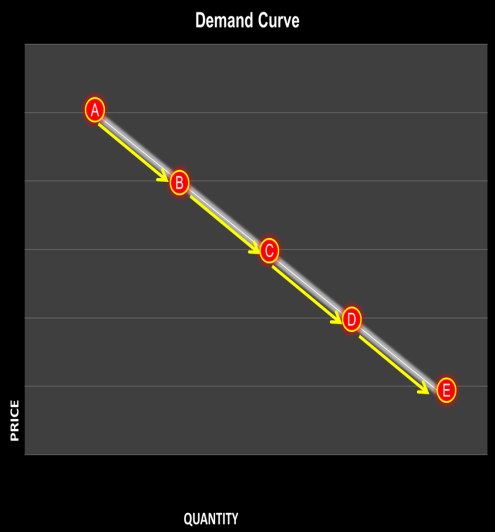 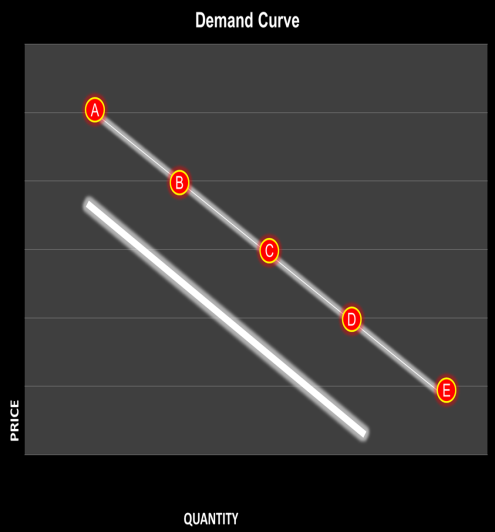 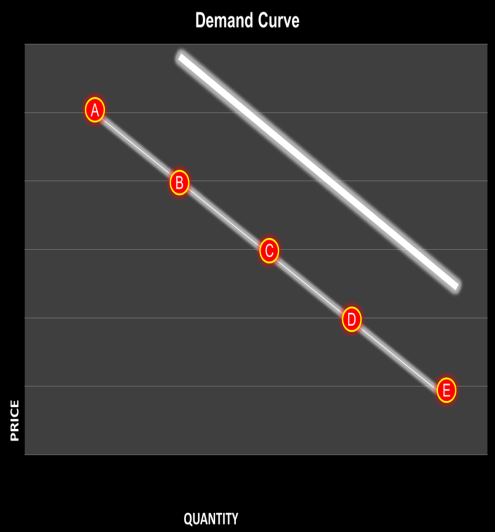 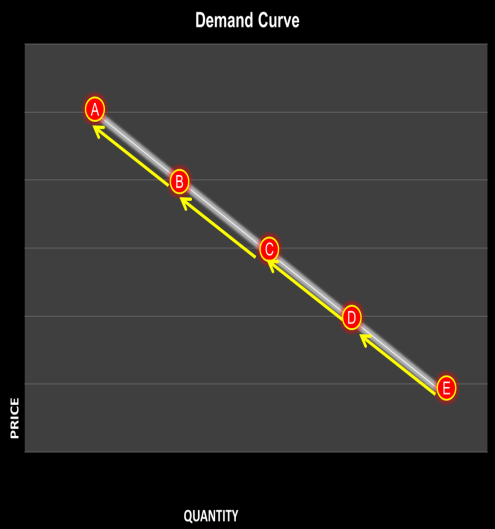 Business Project Grading
PART 1
Structure - _______ 30 Points (5 points each)
___  Title/Cover Page		___  Mission Statement
___  Type: Sell/Produce		___  Location
___  Employees			___ Summary
Creativeness - _______ 20 Points
Presentation - _______ 20 Points

PART 1 TOTAL = _______ 70 Points

PART 2
PART 2 TOTAL - _______30 Points


PROJECT TOTAL = __________ 100 Points